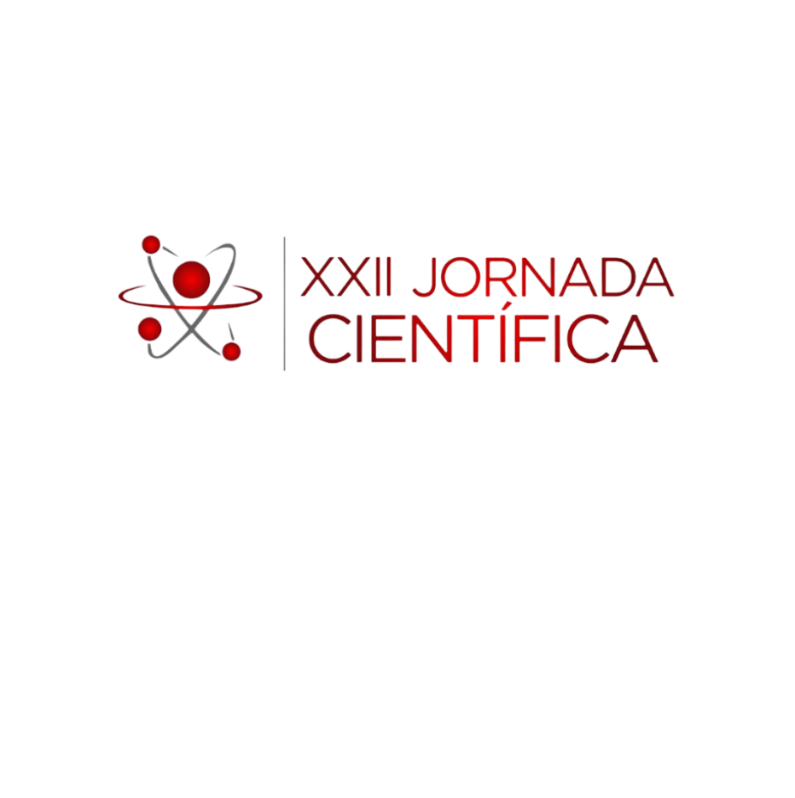 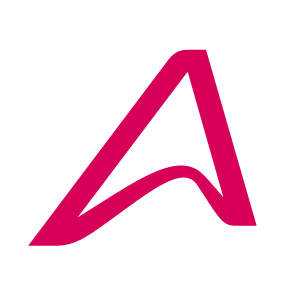 TÍTULO DO TRABALHO
OBS.: Os autores devem ser inseridos na mesma ordem em que aparecem no resumo (REMOVER A PARTE EM AZUL)
Autor 3
Autor 1
Autor 2
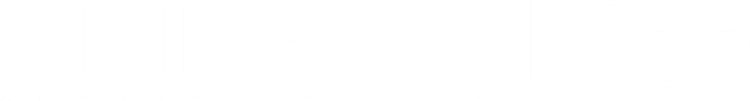 Autor 6
Autor 4
Autor 5
INTRODUÇÃO
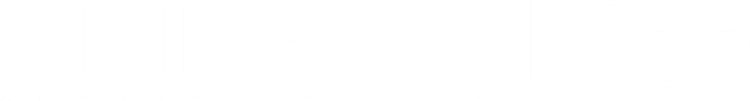 RESULTADOS E DISCUSSÃO
Este documento descreve os aspectos da formatação do modelo de poster, portanto serve como referência, a fonte deve ser a SansBeam Body, tamanho 14 no corpo do texto e tamanho 16 nos títulos de seções.  
Na introdução deve conter de forma resumida o problema, objetivos da pesquisa e justificativa da pesquisa.
Os resultados devem responder aos objetivos, caso seja possível, insira figuras, tabelas ou quadros para ilustrar o resultado e a discussão acerca da pesquisa.
Todas as figuras, tabelas, gráficos devem ser numerados e intitulados conforme o modelo.
TABELA 1.Resultados de umidade, poder calorífico e lignina para os resíduos.
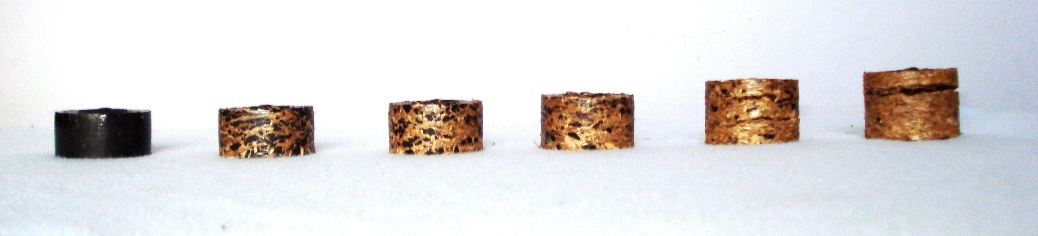 METODOLOGIA / MATERIAIS E MÉTODOS:
A metodologia deve conter o método, tipo de pesquisa e tipo de análise. População e amostra se for o caso e os instrumentos técnicos de coleta de dados, bem como local e período de realização da pesquisa.
Figura 1. Modelo de figura Jornada. Fonte: Jornada Científica
CONSIDERAÇÕES FINAIS
A conclusão deve ser breve e responder às questões correspondentes aos objetivos. Caso seja necessário, pode ser apresentado as recomendações e sugestões para trabalhos futuros.
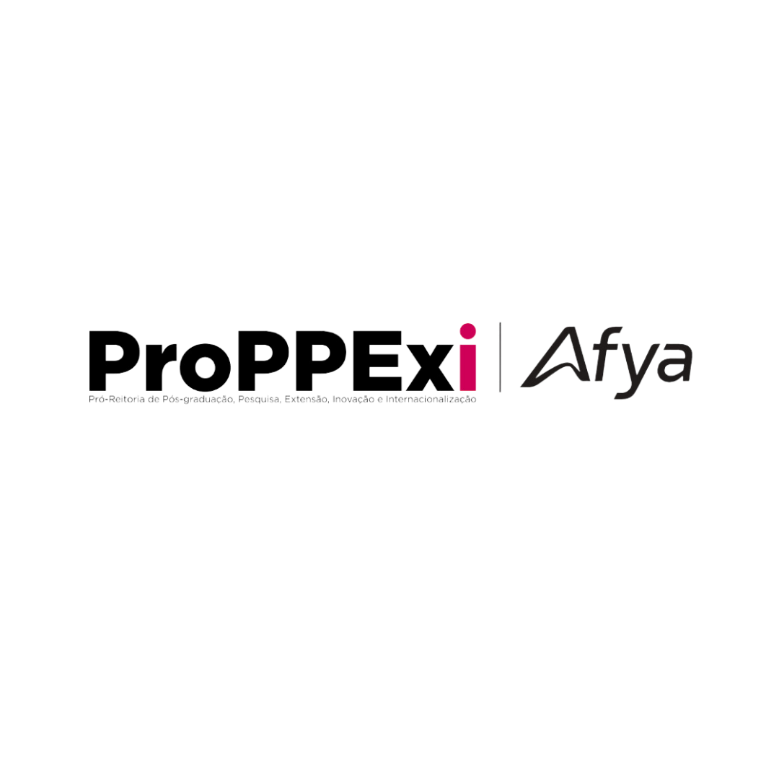 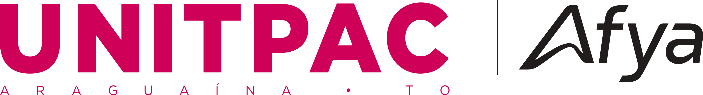